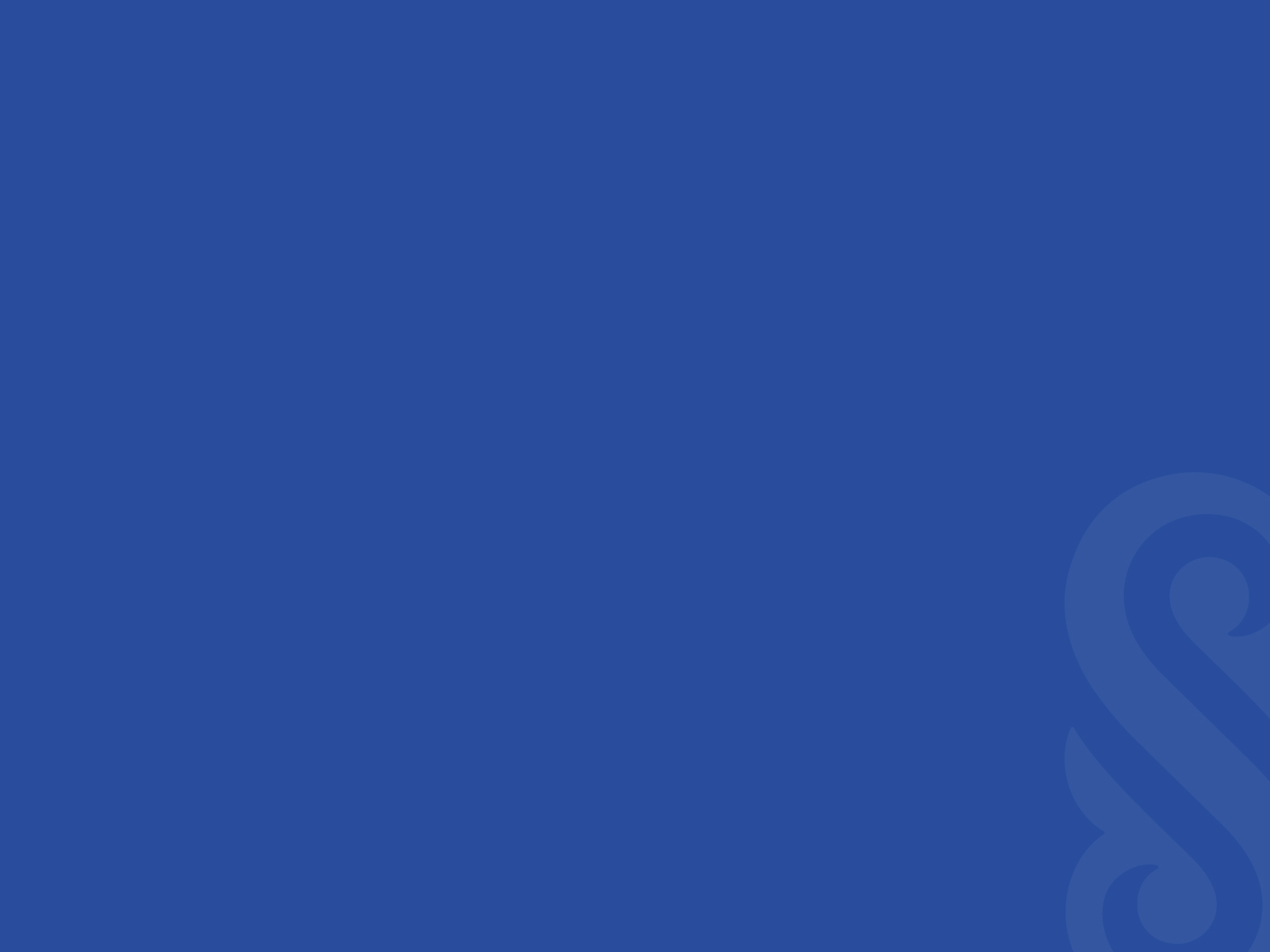 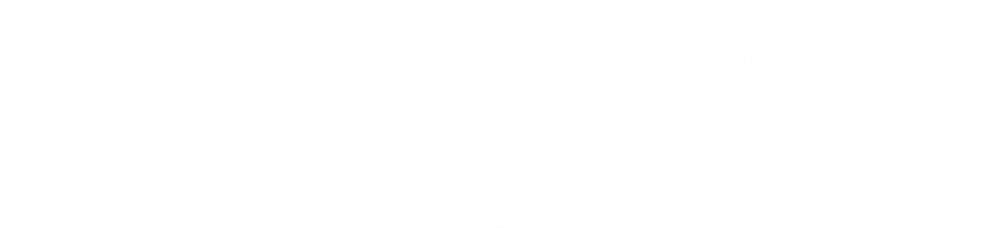 СНЕ6101 Ароматты көмірсутектерді өндіру технологиясы
Оқытушы: Керимкулова Айгуль Жадраевна хим.ғыл.канд., «Химиялық және биохимиялық инженерия» кафедра қауымдастырылған профессорыkerimkulova07@mail.ru
Мазмұны
Ароматты көмірсутектер өндірісінің қалдықтарын және ағын суларды тазалау.
Ароматты көмірсутектер шығарындылары немен байланысты екенін
Дәріс аяқталған соң Сіз білесіз:
Суды ароматты көмірсутектерден азеотропты тазалауды.
Ауаға шығарылатын пайдаланылған газдың құрамындағы бензолды көмірсутектерді аластату әдістерін.
Ароматты көмірсутектер өндірісі
Ароматты көмірсутектер шығарындылары
Қалдықтар мен суларды тазалау
Құрамында ароматты көмірсутектер бар шығарындылар мен ағын сулар
Ароматты көмірсутектердің концентрациясын есептеу
Бензол, толуол және ксилолдардың ең үлкен шығын көзі резервуарлар мен қоймалардың "дем алуы" болып табылады. 
Сұйықтық үстіндегі бу-ауа қоспасында шикізат табиғаты мен температураға тәуелді көмірсутектердің тұрақты концентрациясы салыстырмалы түрде тез орнайды. 
Бу-ауа қоспасындағы бонзолды көмірсутектердің концентрациясын (С, г/м3) төмендегі теңдеумен есептеуге болады: 
	
lg C = A ― B/T
мұндағы 	T – резервуардағы бу-ауа қоспасының температурасы, 
	К; А және В – тұрақтылар, олардың мәндері әр түрлі өнімдер үшін төменде көрсетілген:
Ароматты көмірсутектер өндірісі
300С температурада ығыстырылып шығарылатын бу-ауа қоспасындағы көмірсутектердің орташа мөлшері ≈ 400 г/м3 құрайды, шамамен бензолдың жалпы массасының 1% мөлшері жоғалады.  Бұл шығындарды азайту үшін төмендегі шараларды жүзеге асыру ұсынылады:
Суды ароматты көмірсутектерден азеотропты тазалаудың принципиалды схемасы
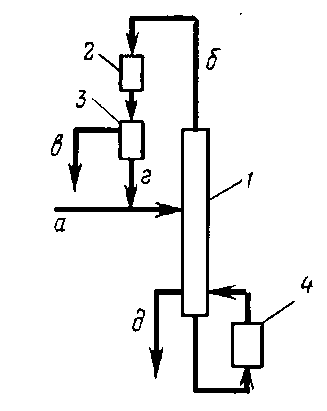 1 – тазалау бағанасы; 2 – конденсатор; 3 – сепаратор; 4 – қыздырғыш; 
а – ароматты көмірсутектермен ластанған су; б – азеотропты қоспа – булар;
 в – өңдеуге жіберілетін, ылғалмен қаныққан ароматты көмірсутек; 
г – циклге жеткізілетін сепаратор суы; д – тазартылған су.
НАЗАРЛАРЫҢЫЗҒА РАХМЕТ!